Дидактический материал
«ИЗ КАКОГО ЭТО ПРОИЗВЕДЕНИЯ?»

 Убежал, как от огня. 
Я хочу напиться чаю,
К самовару подбегаю
Но пузатый от меня
Убежал как от огня.
( К. И. Чуковский
 «Мойдодыр»)


Скачет сито по полям,
А корыто по лугам.
За лопатою метла
Вдоль по улице пошла.

( К. И. Чуковский
 « Федорино горе»)
Пошёл старик  к синему морю:
(Неспокойно синее море.)
Стал он кликать золотую рыбку.
Приплыла к нему рыбка, спросила:
«Чего тебе надобно, старче?»
( А.С. Пушкин 
« Сказка о золотой рыбке»)


Крошка сын к отцу пришёл 
И спросила кроха: 
- «Что такое хорошо? 
И что такое плохо?»  

(В. Маяковский «Что такое хорошо?
И что такое плохо?)
Распредели правильно
Емеля
« Снежная королева»
Герда
«Хаврошечка»
Гномы
«По щучьему велению»
Корова
«Белоснежка и семь гномов»
Добрый и злой
«Золотой ключик»
«Гуси –лебеди"
«Жихарка»
Кто лишний?
Колобок – Лиса – Лягушка – Медведь – Волк

Жучка – Внучка – Зайка – Кошка – Мышка

Лягушка-квакушка – Мышка-норушка – Лисичка-сестричка – Петушок-гребешок
Угадай сказку
«Какая сказка спряталась в этом рисунке?»
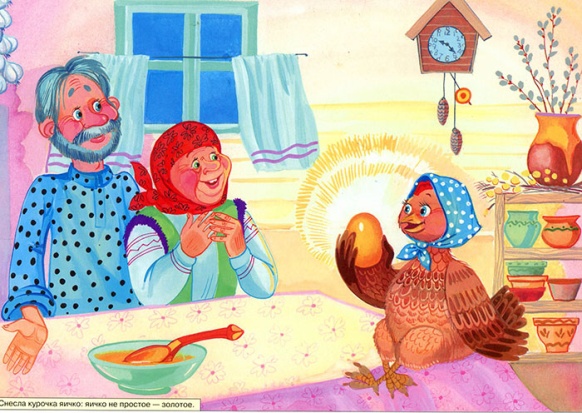 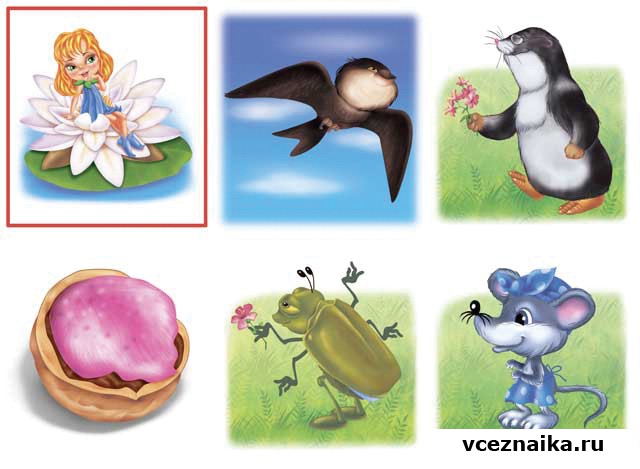 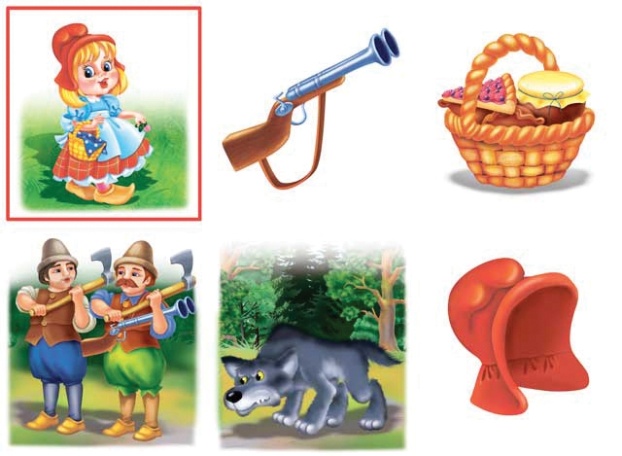